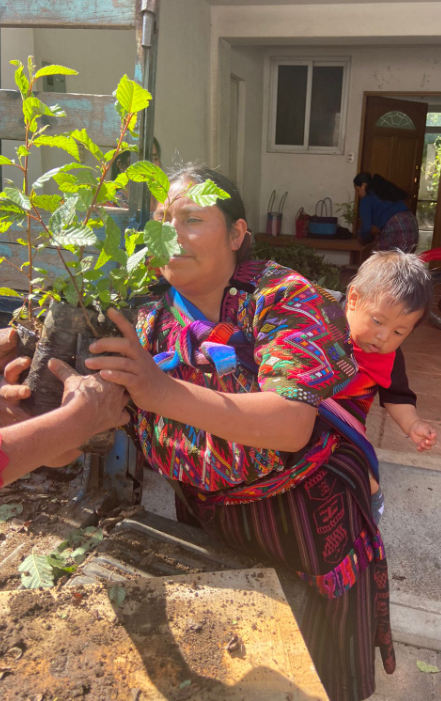 Modelos de sistemas agroforestales sistematizados que proveen bienes y servicios ambientales, en la zona de influencia del Proyecto
Chimaltenango, marzo de 2023
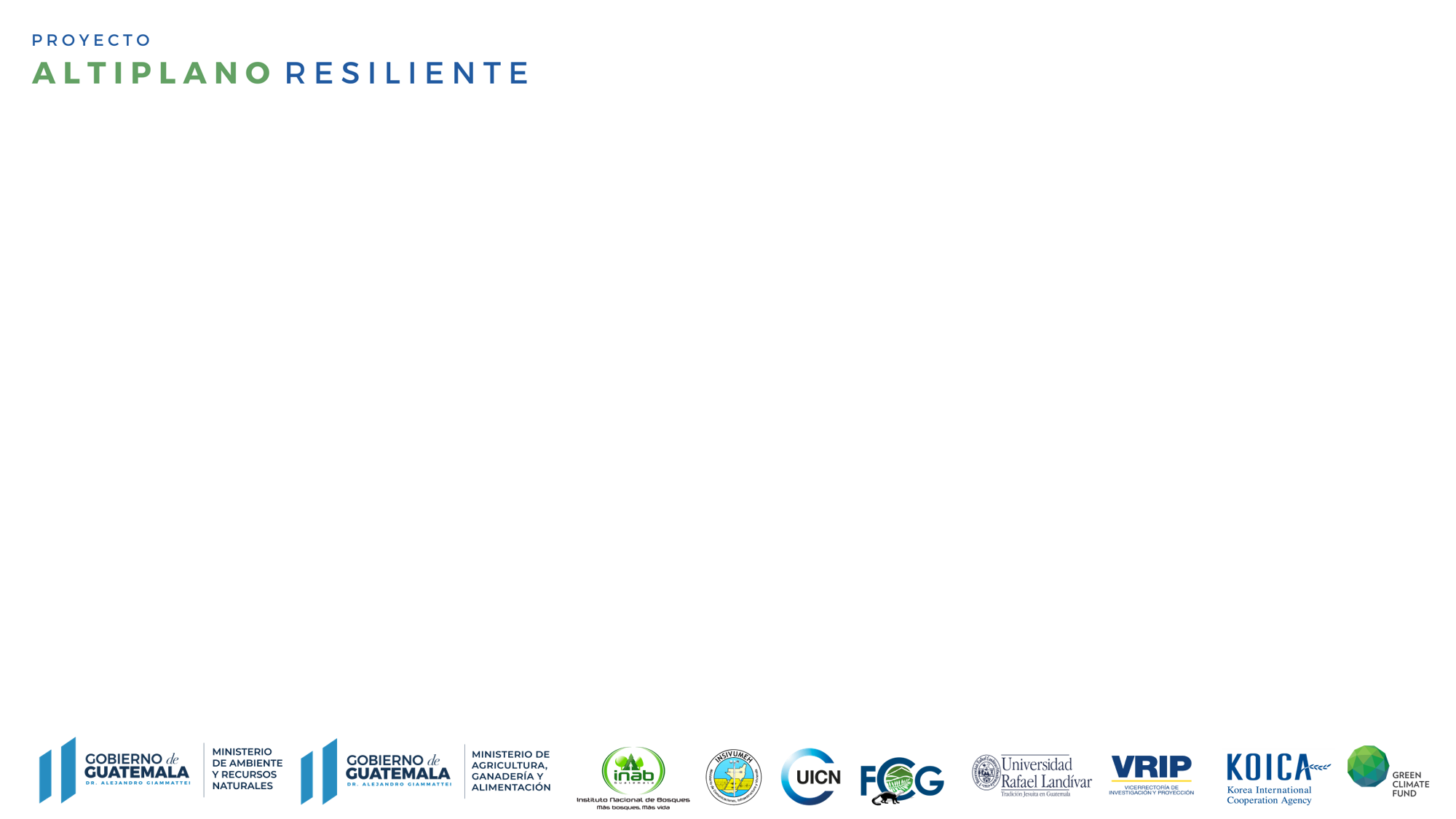 Identificación y caracterización de sistemas agroforestales
Es una técnica de uso de la tierra en donde deben de estar presentes el componente arbóreo y una planta cultivada, bien sea pasto o cultivo para alimento humano, de forma espacial permanente o temporal,
Los Sistemas Agroforestales y Silvopastoriles
Contribuyen con la restauración de paisajes degradados y son útiles en el combate de la desertificación, según la definición del artículo 1 de La Convención de Naciones Unidas de Lucha contra la Desertificación (CLD).
Aumentar de la calidad de vida, la producción y la calidad de los cultivos agrícolas, comparado con otras técnicas como la agricultura tradicional
[Speaker Notes: La zona priorizada en el Altiplano Central y Occidental oscila entre los 1,500 a 3,500 msnm, las temperaturas se acercan a los 0 grados durante la temporada de fin de año, con un promedio de 15 grados centígrados durante el año, los suelos son de origen volcánico, con alta fertilidad natural, pero muy vulnerables a factores erosivos, debido a las fuertes pendientes predominantes en la región]
Clasificación
Sistemas silvopastoriles
Sistemas agrosilvopastoriles
Sistemas agroforestales
Arreglo espacial
Arreglo temporal
Tipo de cultivo
Anuales
Arboles en Línea
Taungya
Árboles en callejones
Perennes
Cercos vivos
Árboles intercalados
Cortinas rompe vientos
Árboles dispersos
Árboles en contorno
Bosques de galería
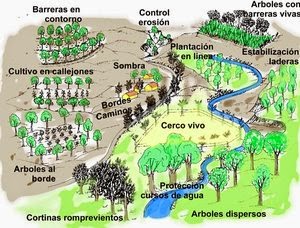 Arboles en Línea
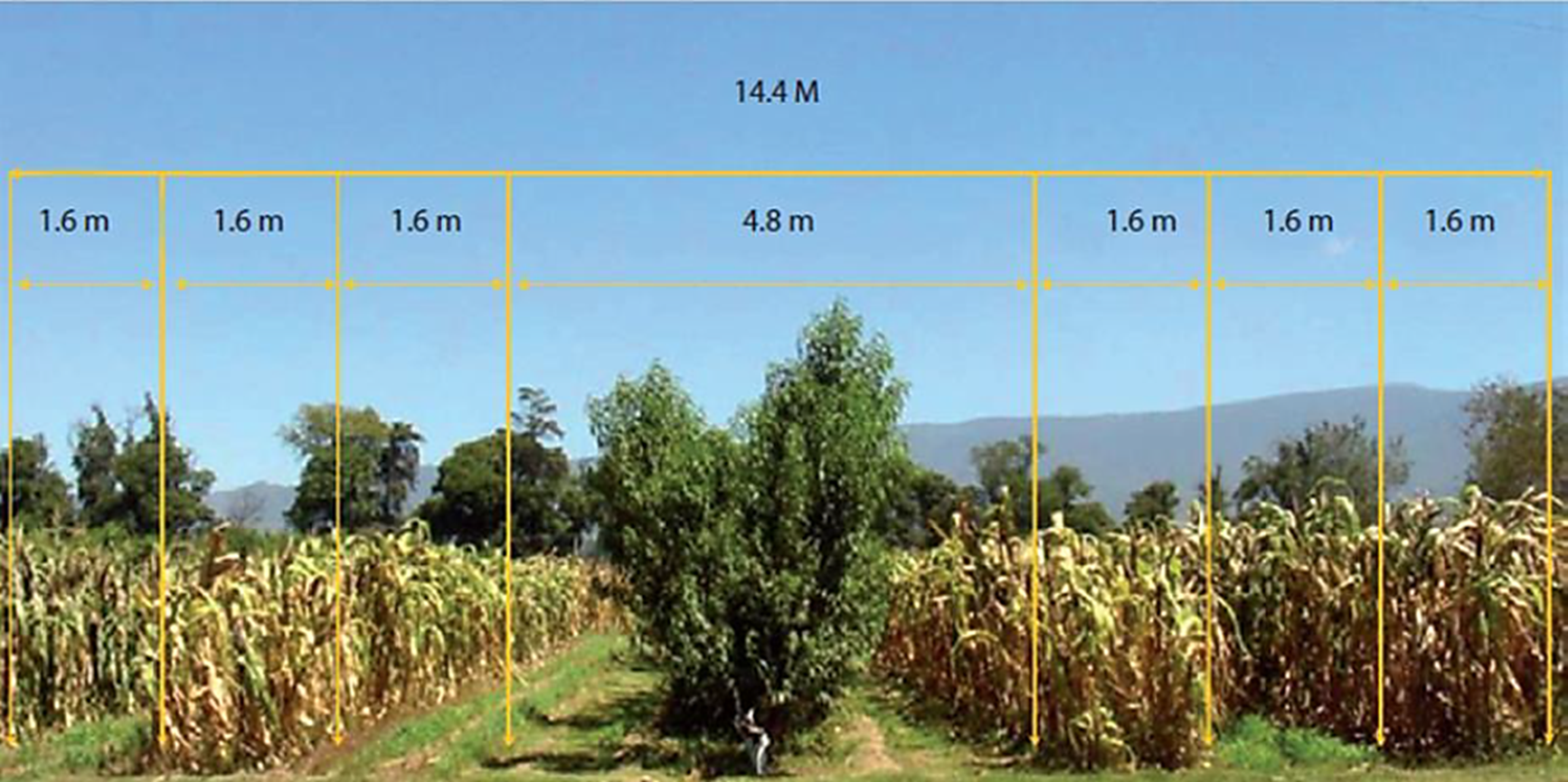 Realidad social del Altiplano Central y Occidental de Guatemala
Prevalece el minifundio y una alta taza demográfica
Extrema pobreza
Vulnerable a la variabilidad climática y a una sobre explotación de la tierra
Área del proyecto y Zonas de vida
Sistemas Agroforestales identificados y su intensificación
Sistemas Agroforestales identificados y su intensificación
Sistemas Agroforestales identificados y su intensificación
Se han identificado diversidad de actividades en el uso de la tierra, entre las que destacan la agricultura de subsistencia (granos básicos), la agricultura de exportación (hortalizas), los cultivos perennes, como el café, aguacate y frutales deciduos, el pastoreo de ovejas en mínima parte y el urbanismo

Se identificaron, además, algunas combinaciones de cultivos con especies arbóreas y/o arbustivas, con la finalidad de abastecerse de leña, madera y hojarasca con fines de aporte de materia orgánica al suelo.  

La certeza jurídica de la tenencia de la tierra es un factor que impide el establecimiento de los SAF a través de los programas como PINPEP y PROBOSQUE, así como sus trámites y costo.

 No existe una institucionalidad que se encargue del impulso de los SAF en la región sujeta a estudio y menos a nivel nacional.
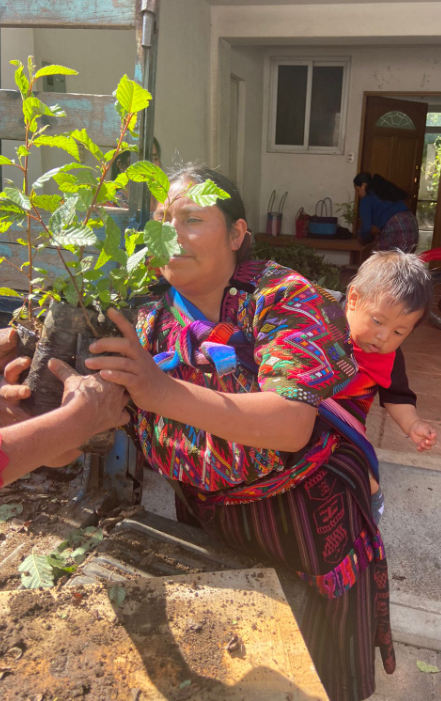 Roles de género y conocimientos culturales de los sistemas agroforestales
Chimaltenango, marzo de 2023
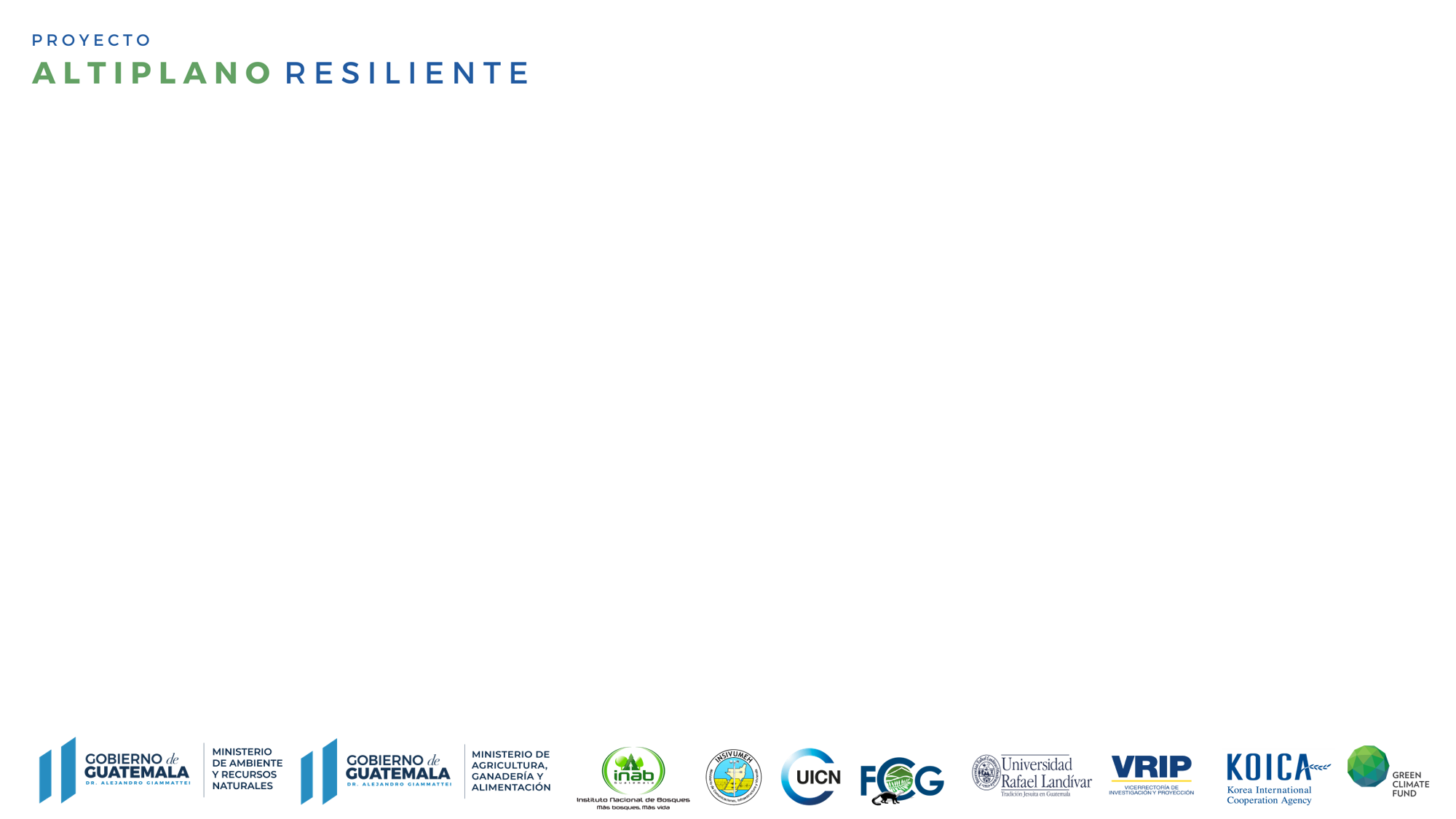 El papel de la mujer en el área rural del altiplano guatemalteco
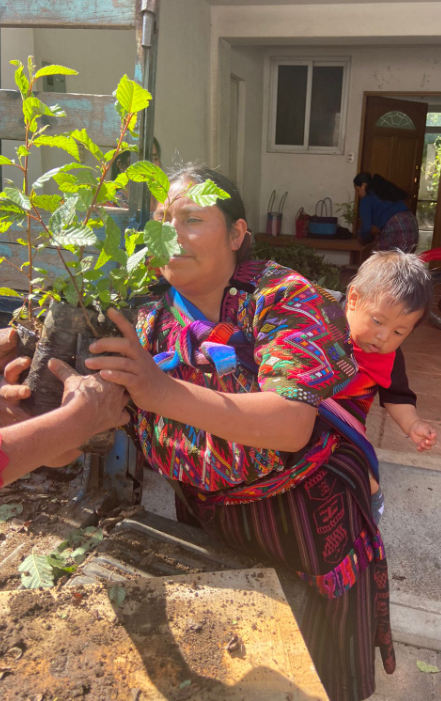 Mantener la unidad familiar
Ejerciendo la administración efectiva del hogar
Formadora de patrones culturales
Transmite el idioma.
Actividades que realizan las mujeres dentro de los sistemas agroforestales.

Cualificar las actividades que ellas realizan dentro de los sistemas agroforestales.

Identificar en cuáles sistemas agroforestales las mujeres realizan mayor actividad y las oportunidades de participación
[Speaker Notes: Actividades que realizan las mujeres dentro de los sistemas agroforestales.

Cualificar las actividades que ellas realizan dentro de los sistemas agroforestales.

Identificar en cuáles sistemas agroforestales las mujeres realizan mayor actividad y las oportunidades de participación]
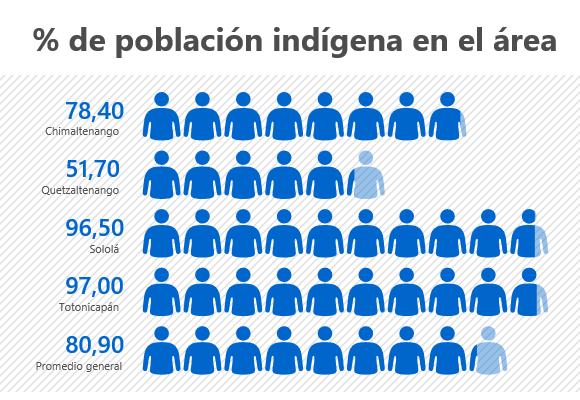 Acceso de la mujer a los recursos agroforestales y su Caracterización
Cultivos anuales (granos básicos) con cercos vivos
Caracterización de la eficiencia
Cultivos anuales (granos básicos) con cercos vivos
Acceso de la mujer a los recursos agroforestales y su Caracterización
Cultivos anuales (granos básicos) con árboles dispersos
Caracterización de la eficiencia
Cultivos anuales (granos básicos) con árboles dispersos
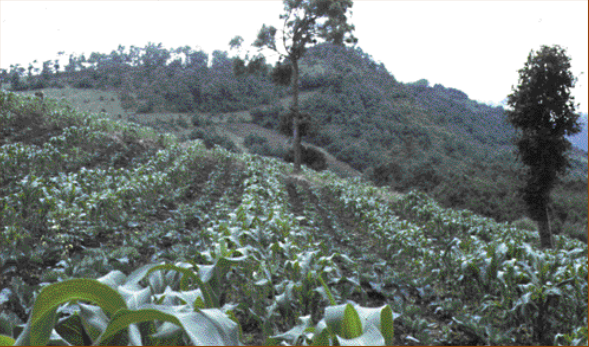 Acceso de la mujer a los recursos agroforestales y su Caracterización
Cultivos anuales (Hortalizas) con árboles dispersos
Caracterización de la eficiencia
Cultivos anuales (Hortalizas) con árboles dispersos
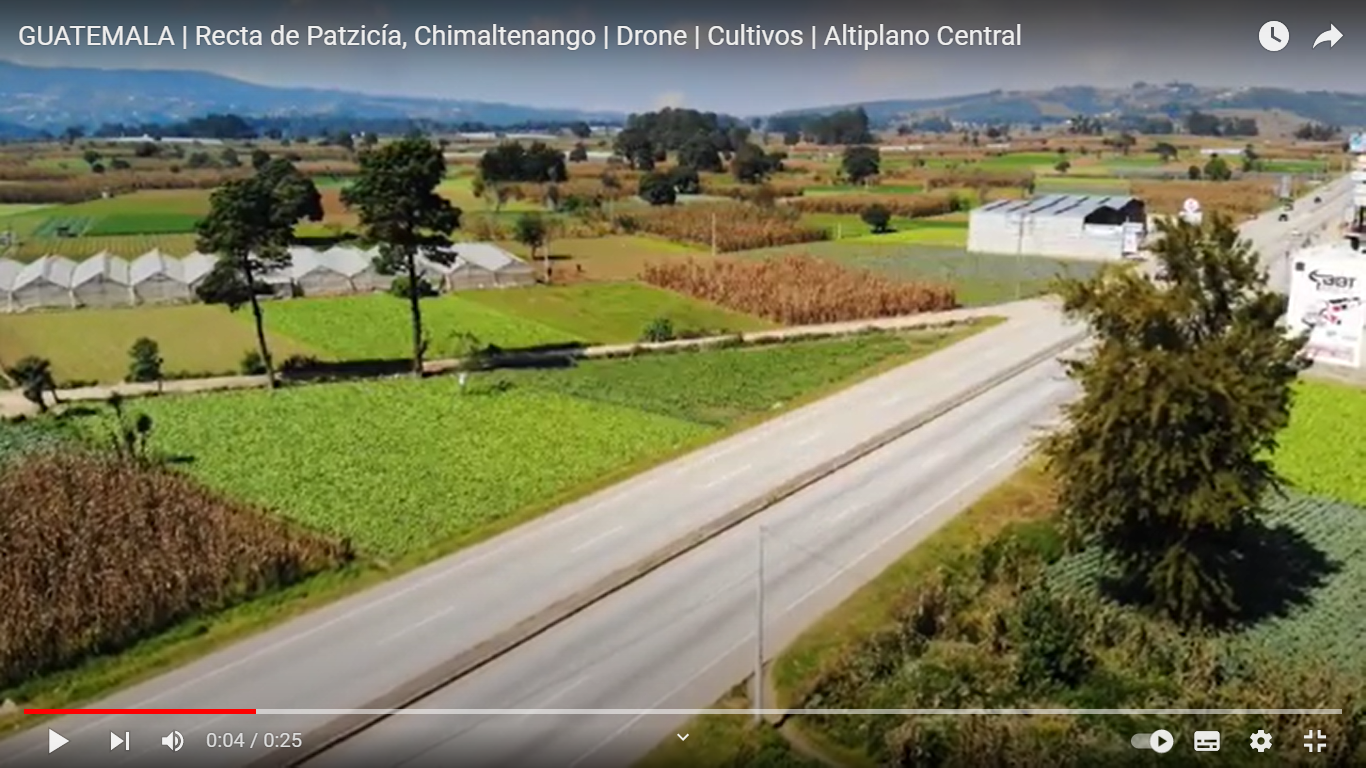 Acceso de la mujer a los recursos agroforestales y su Caracterización
Cultivos anuales (maíz, frijol y ayote) con remanentes de bosque
Caracterización de la eficiencia
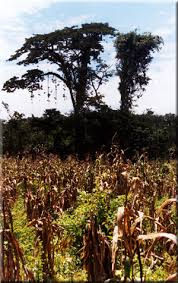 Cultivos anuales (maíz, frijol y ayote) con remanentes de bosque
Acceso de la mujer a los recursos agroforestales y su Caracterización
Cultivos anuales (hortalizas) con remanentes de bosque
Caracterización de la eficiencia
Cultivos anuales (hortalizas) con remanentes de bosque
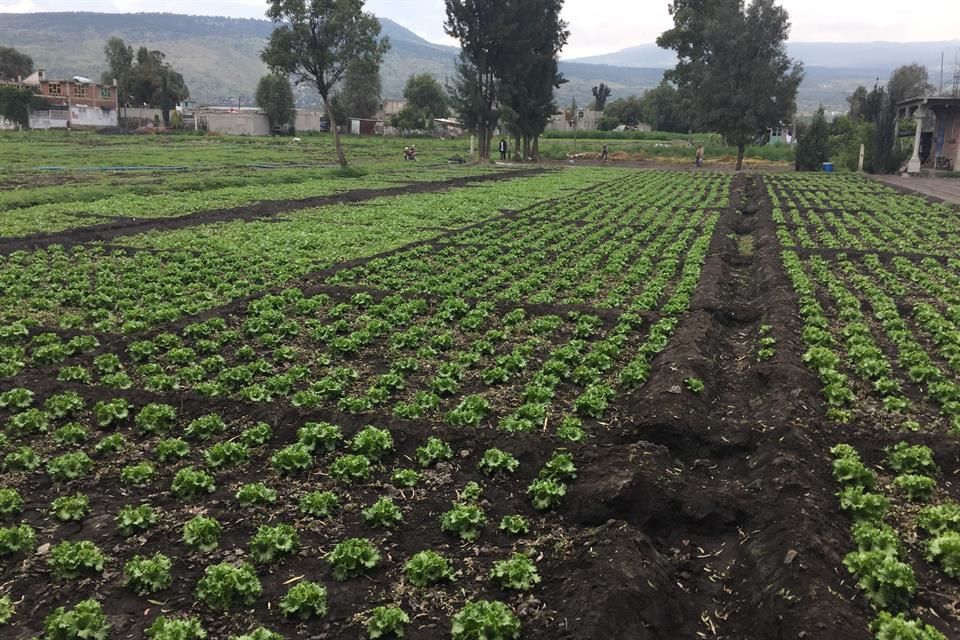 Acceso de la mujer a los recursos agroforestales y su Caracterización
Cultivos perennes (frutales) con árboles dispersos
Caracterización de la eficiencia
Acceso de la mujer a los recursos agroforestales y su Caracterización
Cultivos perennes (café) con árboles intercalados
Caracterización de la eficiencia
Cultivos perennes (café) con árboles intercalados
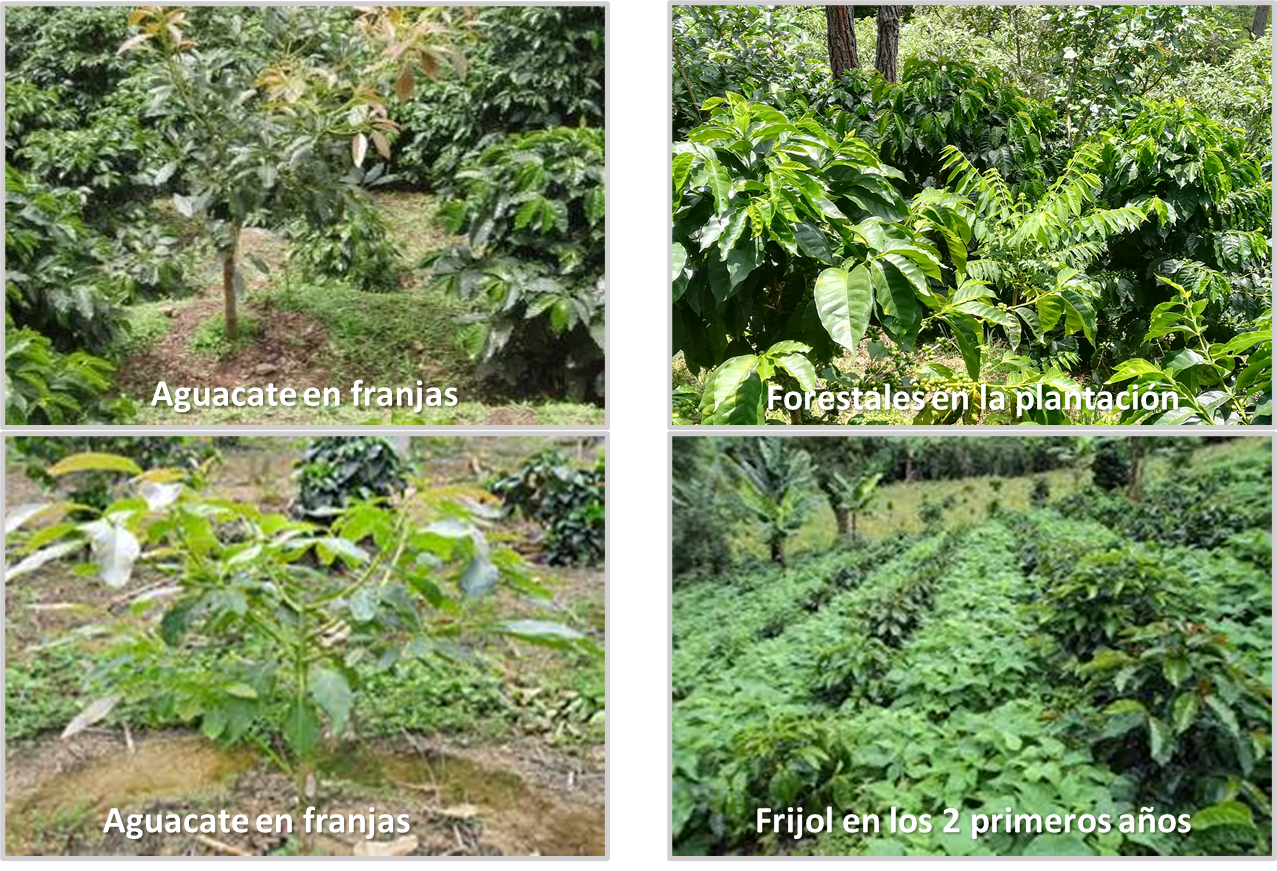 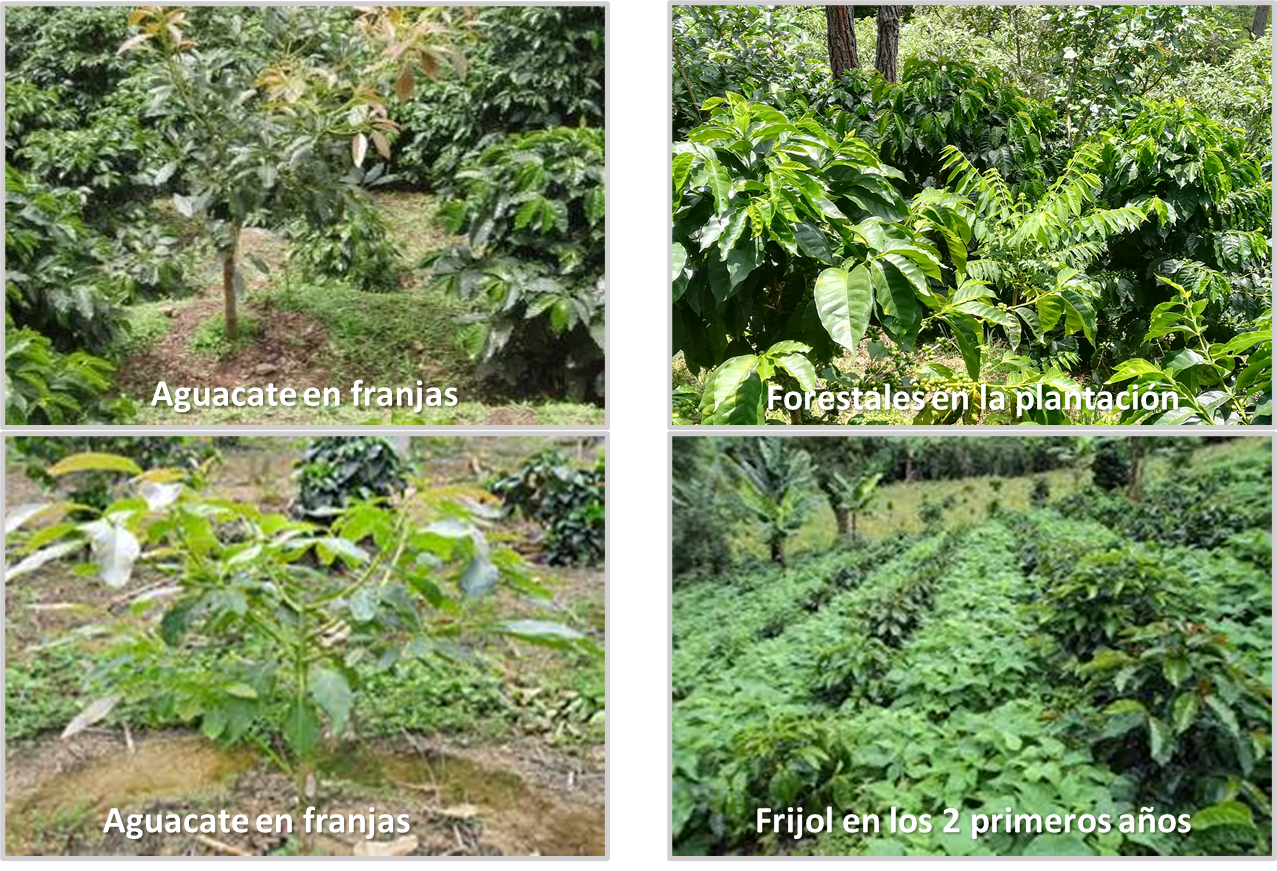 Acceso de la mujer a los recursos agroforestales y su Caracterización
Huerto familiar
Caracterización de la eficiencia
Huerto familiar
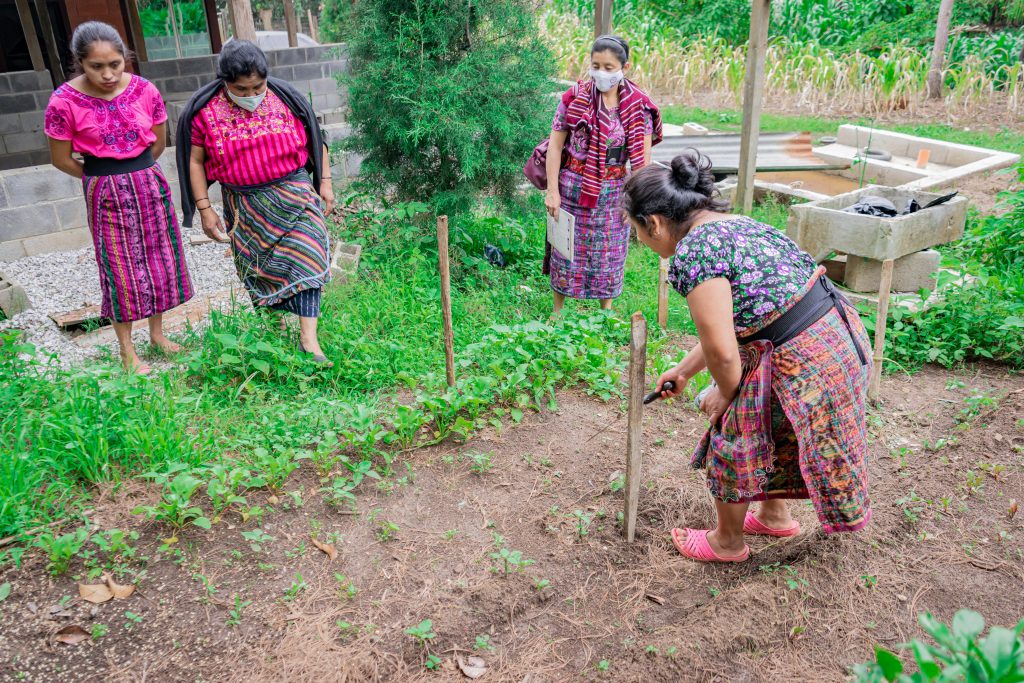 Acceso de la mujer a los recursos agroforestales y su Caracterización
Cultivos anuales (hortalizas) con cercos vivos
Caracterización de la eficiencia
Cultivos anuales (hortalizas) con cercos vivos
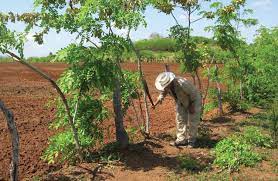 Acceso de la mujer a los recursos agroforestales y su Caracterización
Cultivos perennes (frutales) con árboles en contorno
Caracterización de la eficiencia
Cultivos perennes (frutales) con árboles en contorno
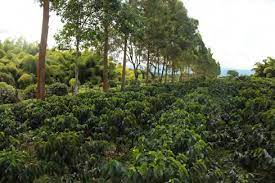 Acceso de la mujer a los recursos agroforestales y su Caracterización
Cultivos perennes (frutales) con árboles intercalados
Caracterización de la eficiencia
Cultivos perennes (frutales) con árboles intercalados
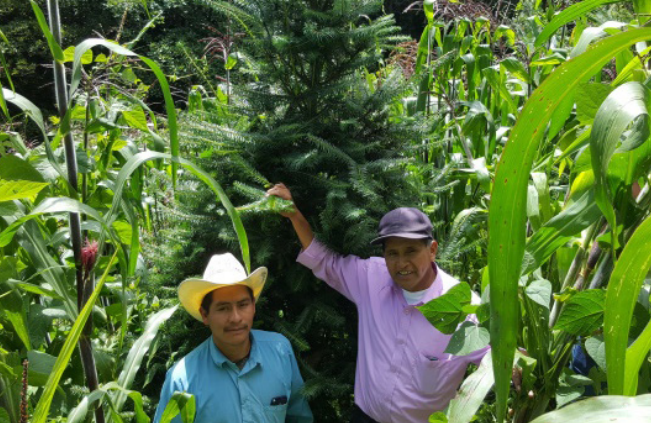 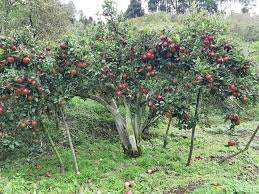 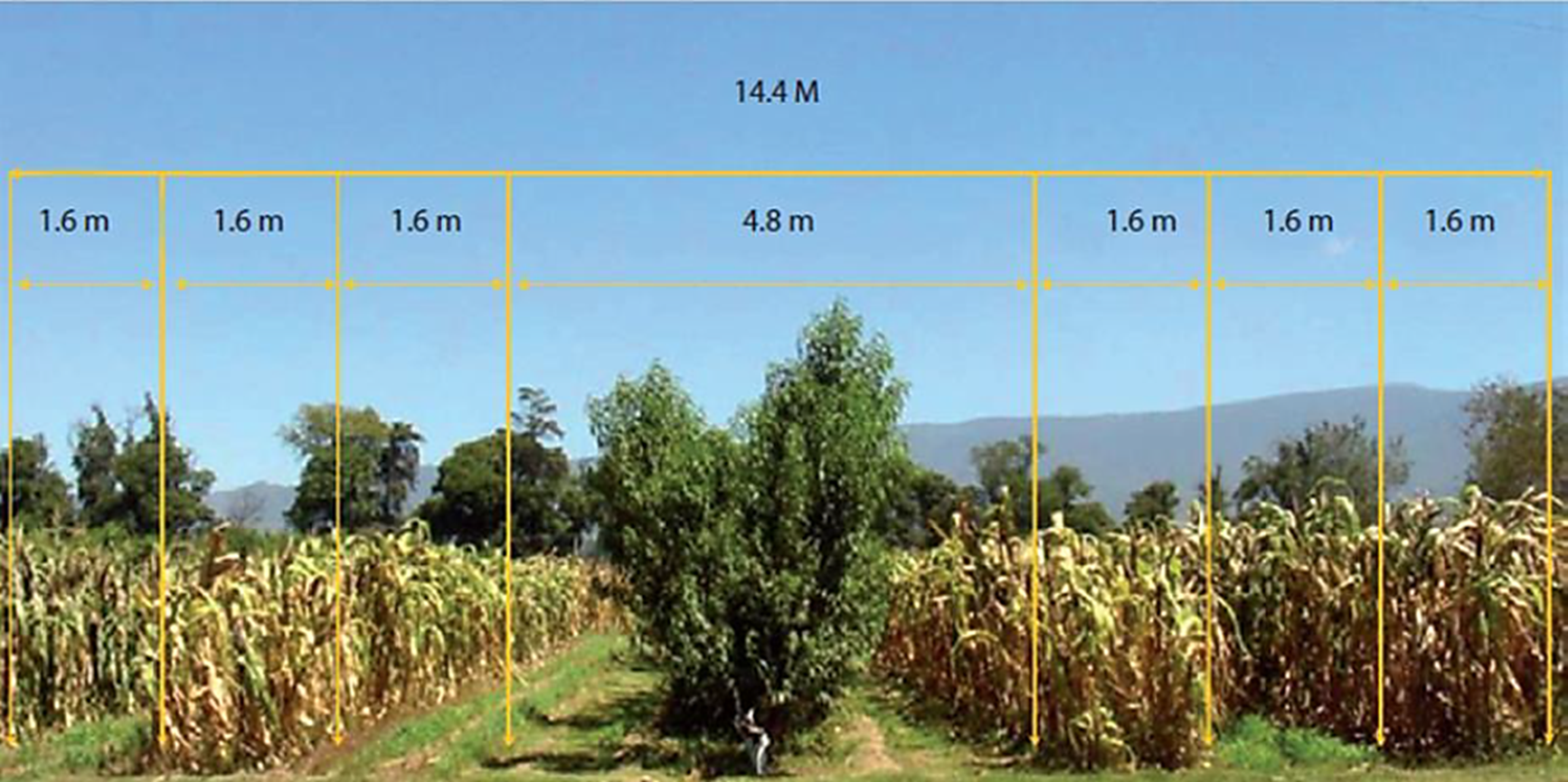 Acceso de la mujer a los recursos agroforestales y su Caracterización
Silvopastoril en bosque natural
Caracterización de la eficiencia
Silvopastoril en bosque natural
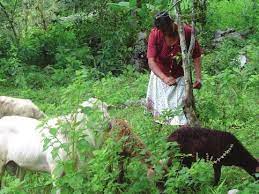 Acceso de la mujer a los recursos agroforestales y su Caracterización
Cultivos anuales (hortalizas) – Taungya
Caracterización de la eficiencia
Cultivos anuales (hortalizas) – Taungya
Acceso de la mujer a los recursos agroforestales y su Caracterización
Cultivos anuales (hortalizas) con árboles en contorno
Caracterización de la eficiencia
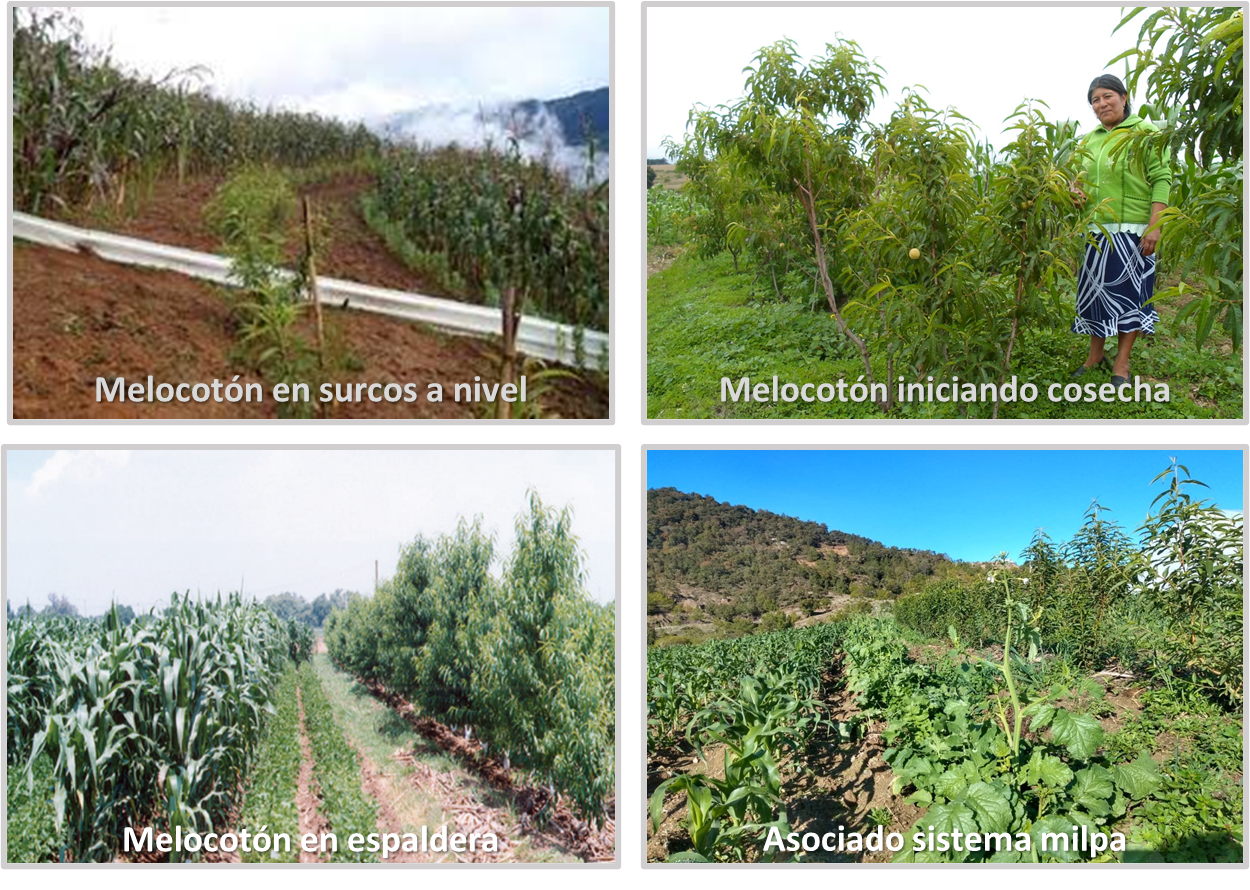 Cultivos anuales (hortalizas) con árboles en contorno
Retos y limitaciones de los sistemas agroforestales del altiplano guatemalteco
Falta de crédito y seguros agrícolas.
Extensión agrícola.
Falta de acceso a mercados de valor.
Susceptibilidad a plagas y enfermedades.
Falta de adaptación a la vulnerabilidad climática